Maternal recognition of pregnancy
Dr Alok Kumar
Assistant Professor cum Jn. Scientist
Veterinary Gynaecology and Obstetrics
alok9alright@gmail.com
Definition of MRP
Presence of viable, developing embryo(s), prevents CL from regressing and therefore in polyestrous species inhibits return of estrus. The phenomenon is describes as “Maternal recognition of pregnancy (MRP)” by Short (1969)




The critical period for signaling by the conceptus to block luteolysis and allow pregnancy to be established is called Maternal recognition of pregnancy (MRP).
Luteolysis in cow and ewe
Frequency of PGF2α release 
Threshold – 05 pulses/24 hours
Pregnant ewe – 1.3 pulses/24 hours ( during 14 – 15 days)
Non pregnant ewe – 7.6 pulses/24 hours
Days of MRP
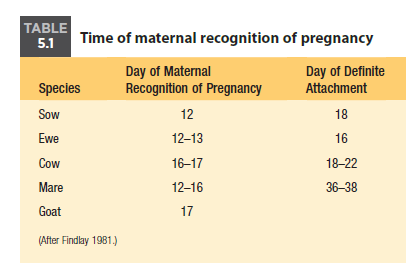 MRP in EWE
The antiluteolytic factor produced by the ovine conceptus is characterized by
Protein, molecular weight of 19- 24 Kda
Ovine trophoblast protein (oTP-1)
Now classified as tau interferon     
    (oIFN-tau)
Maximum secretion occurring   
    between days 10 of gestation
MRP in cattle
The antiluteolytic factor produced by the bovine conceptus is characterized by:
Protein, molecular weight of 24,000 da
Bovine trophoblast protein (bTP-1)
Now classified as tau interferon (bIFN-tau)
Maximum secretion occurring between days 16 and 19 of gestation
It is first secreted at the time of elongation of the blastocyst 
Continues to be secreted until day 38 of gestation
EPSI – Endometrial PG synthetase inhibitor – reduced PG production
Mechanism of MRP in cow and ewe
IFN-tau secreted by embryo
silencing the transcription of the estrogen receptor alpha gene in uterine luminal and superficial glandular epithelial
Reduction of Estrogen-induced expression of oxytocin receptors in these cells.
Indirectly suppresses the expression of oxytocin receptors in endometrial epithelial cells. 
Oxytocin of luteal and pituitary origin can thus no longer bind to the uterus
 Reduction in the pulsatile secretion of PGF2α
MRP in Goat
The caprine conceptus secretes a protein originally designated cTP-1


Recently named as cIFN-tau



secreted between days 16 and 21 of gestation.
MRP  pig
Spacing and elongation of conceptus
Production of E2
E2  acts as Luteotrophic factor
Endocrine – exocrine model of MRP
MRP in pig
Spacing  - Post uterine entry on day 4, embryos start migrating throughout both uterine horns so that by day 12 they have more or less become evenly distributed.

porcine conceptus has been shown to convert progesterone to estrone and estradiol-17 beta.

The production of estrogens increases with the rapid elongation of the blastocyst, which may reach a length of 80 to 100 cm each between days 12 and 15.

Spacing and Elongation - the conceptuses are able to influence locally a large surface of the endometrium
MRP in pig
The luteotrophic effects  of estrogen include
 maintenance of LH receptors in the CLs 
 Secretion of prostaglandin E2 to protect the CLs against the luteolytic action of PGF2α
Altering the transport of PGF2α from an endocrine (towards the vasculature)  to an exocrine (into the uterine lumen) direction 
 PreventingPGF2α from reaching the CLs.

Estrogen-induced prolactin receptors in the endometrium might facilitate this redirecting. 


The fate of the intrauterine PGF2α -  fetal membranes readily metabolizes it to PGFM (15-keto-13, 14-dihydro-PGF2α), which is inactive.
MRP in Horses
Exact machanism in not yet clear
Involves

Estrogen production

Migration of conceptus

Suppression of prostaglandin synthatase 2 activity
MRP in Horses
Suppression of uterine PGF production (till day – 16) includes

conceptus-directed downregulation of endometrial prostaglandin synthase 2 activity
a posttranscriptional inhibition of endometrial oxytocin-receptor expression

Migration of the spherical conceptus within the uterine lumen until it becomes ‘fixed’ at 16 to 18 days of gestation at the base of the uterine horn.

E2 indirectly influences production of other hormones and substances necessary for MRP
References and suggested reading
Books
Reproduction in Farm Animals (E.S.E. Hafez & B. Hafez)
Veterinary Reproduction and Obstetrics (David E. Noakes)
Reproductive Technologies in Farm Animals (Ian Gordon)

Articles
Short RV. Implantation and the Maternal Recognition of Pregnancy in Foetal Autonomy. London: J & A Churchill; 1969.
Bazer FW. J Anim Sci and Biotechn. 2013;4:23.
Stout TAE. Theriogenology. 2016;86:349.
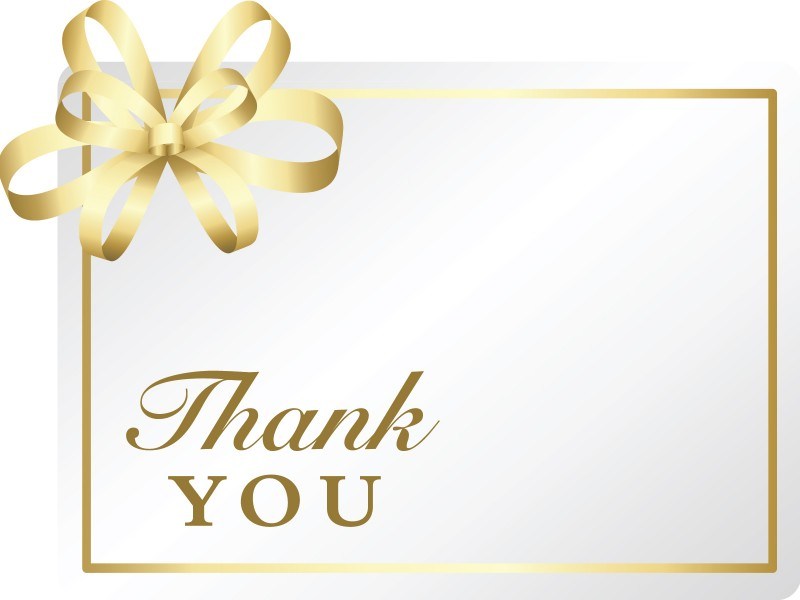